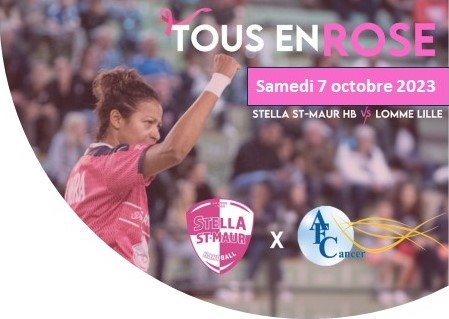 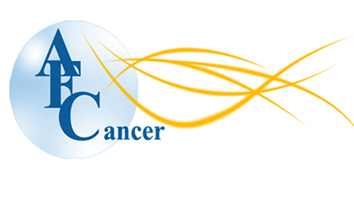 SAMEDI 
25 NOVEMBRE
15 à 17 h
Table Ronde
Le mandat de
 Protection future
Accueil Familles CancerActivités 4 ème trimestre 2023
JEUDI 19 OCTOBRE
 2023 Salon des aidants Maison d'Handball Créteil
Romy Pichon Socio Esthéticienne
Qui sera présente pour vous la semaine du 27-28 février et 1er, 2 et 3 mars 
INSCRIVEZ VOUS secretariat@afcancer.fr
68 rue du Pont de Créteil – 94100 St-Maur (sauf jours fériés)
MERCREDI
SAMEDI
LUNDI
VENDREDI
MARDI
JEUDI
Accueil
malades et proches
09H00 à 12H30
Accueil
malades et proches
09H00 à 12H30
Accueil
malades et proches
09H00 à 12H30
HYPNOSE Dates et horaires
à venir Inscrivez-vous
Groupe de parole
Sophrologie
Proches-Aidants
Accueil
malades et proches
09H00 à 12H30
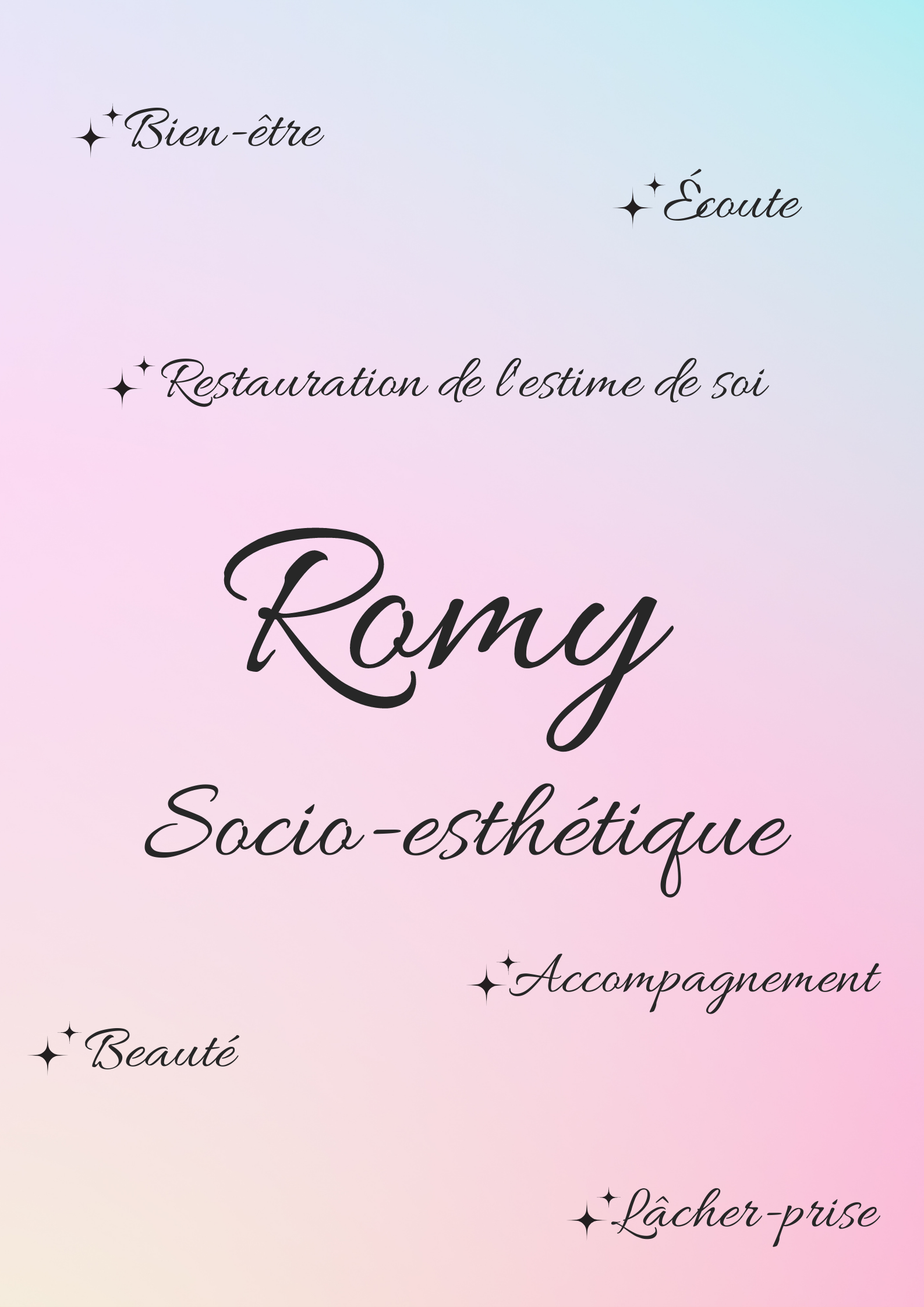 Ecriture 
 malades et proches
Activité Physique
Adaptée malade
11h à 12h30
Sophrologie
Proches-Aidants 
en zoom
de 15h – 16h30 Cécile CORNET
06.65.78.24.43
Sophrologiepour malades
Groupe d’écoute
malades
7  14   28 octobre
4  18   25 novembre
9   16   23 décembre
11h00 - 13h00
(visio-conférence)
14h30 -16h30
Tous Les jeudis
14h - 15h30
Tous 
Les
 lundis

En présentiel

(les 23/10 et 30/10 en fonction de la participation)
Sauf le 25/12  

16h - 17h30

Débutants:
Qi Gong
malades et proches
Art-Thérapie
malades et proches
10h 30 - 12h

Tous

 les 

mercredis
Art-Thérapie
malades et proches
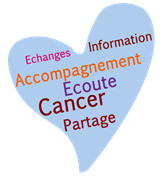 14h30 16 h
Tous Les vendredi
Yoga sur chaise 
10H00 à 11H00
Qi gong des animaux 11H00 à 12H00
45 Rue des Remises, 94100, Abir Koubaissi 
06 85 45 67 54
L’ atelier de 

Sophro

Musicothérapie

Malades et proches

le 18 novembre 2023 

17 hs- 18 h
Sauf le 26 10
Soirée Endeuillés
19h - 20h30
09 novembre
17h30 - 19h

10 17 octobre
(17 zoom)

07 21 19 novembre

05 19 décembre
Romy Pichon 

Socio Esthéticienne

Jeudi 14 décembre

16h30 à  19H

 
INSCRIVEZ VOUS

romypichon@yahoo.fr
Romy Pichon 
Socio Esthéticienne

vendredi 15 decembre 

09 h17 30 

INSCRIVEZ VOUS 

romypichon@yahoo.Fr
secretariat@afcancer.fr
Méditationmalades et proches
Soutien Enfants
De parent malade
17h - 18h30
SAMEDI 
04 NOVEMBRE
15 à 17 h
Table Ronde
Directives 2 e épisode
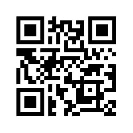 17h30 - 18h30
3  31 octobre
14 28 novembre
12  décembre
11-18 octobre
(18 par zoom) 
08-22 novembre
06-13-20 décembre
Soutien Enfants
De parent malade
Supervision
CA
17h30 - 18h30